Внедрение технологии триз в работу доу
СОСТАВИЛА СТАРШИЙ ВОСПИТАТЕЛЬ 1 КАТЕГОРИИ ХАРИНА А.Ю. 
МБДОУ «ДЕТСКИЙ САД №72»
Цель  : Создать модель методического сопровождения педагогов ДОУ по внедрению технологии ТРИЗ
Содержание методического сопровождения
Руководитель проекта по внедрению технологии ТРИЗ
Творческая группа
Педагоги участвующие в проекте
Принимают участие в семинарах практи
Разработала проведение мониторинга
Принимают участие в заседаниях 
творческой мастерской
Проводят игры ,НОД с использованием ТРИЗ. используя материалы  семинаров
Актуальность технологии: Целью данной технологии является, с одной стороны, формирование у детей таких качеств мышления, как гибкость, подвижность, системность, диалектичность, с другой - поисковой активности, стремления к новизне, склонности к творческому воображению. Ведь именно наши психологические качества определяют легкость и быстроту усвоения информации, понятий, принципов и т.п. Младшие дошкольники почти не имеют психологических барьеров, а вот у старших дошкольников они уже наблюдаются. А ТРИЗ позволяет их снять, «убрать» боязнь перед новым, неизвестным, сформировать у детей представление о жизненных и учебных проблемах не как о непреодолимых препятствиях, а как об очередных задачах, требующих решения. Данный опыт поможет педагогам  с младшего дошкольного возраста развивать у детей нестандартное мышление.
Что развивает в детях теория ТРИЗ? Конечно же, память, воображение, фантазию и самое главное – творческую личность. Тех, кто умнее всегда присекали, но тем не менее жизнь диктует нам создание чего-то нового. В человеке борются два противоречия. ТРИЗ поможет детям научится анализировать, решать разные проблемы
Педагоги посетили  семинары, семинары-практикумы. прошли стажировку в г.Ульяновске  по технологии ТРИЗ, приняли участие в  заседании творческой мастерской.
Сбор материалов по работе в педагогической деятельности с использованием технологии ТРИЗ.1. Гин. С. И. Занятия по ТРИЗ в детском саду: пособие для педагогов дошк. уреждений: 3 – е изд. – Минск: ИВЦ Минфина, 2007. – 112с. ;2. Измайлова Е. И. Учимся думать и запоминать: Методическое пособие по развитию мышления и речи старших дошкольников. – М. : АРКТИ, 20911-3. Журналы «Дошкольное воспитание» с перечнем литературы и применением ТРИЗ:№ 8 (1988 г.) ;№ 5, 6 (1989 г.) ;№ 1, 2, 3, 5 (1990г.) ;№ 4 (1993г.) ;№ 1 (1994 г.) ;№ 5 (1996 г.) ;№ 11 (1997 г.) ;№ 5, 9 (1998 г.) .4.  Сидорчук Т.А., Лелюх С.В. - Составление детьми творческих рассказов по сюжетной картине 5. Сидорчук Т.А., Лелюх С.В.Обучение дошкольников составлению логических рассказов по серии картинок (Технология ТРИЗ)
6. Сидорчук Т.А., Лелюх С.В. Методика формирования у дошкольников классификационных навыков
Педагоги средней группы изготовили пособие по ТРИЗ
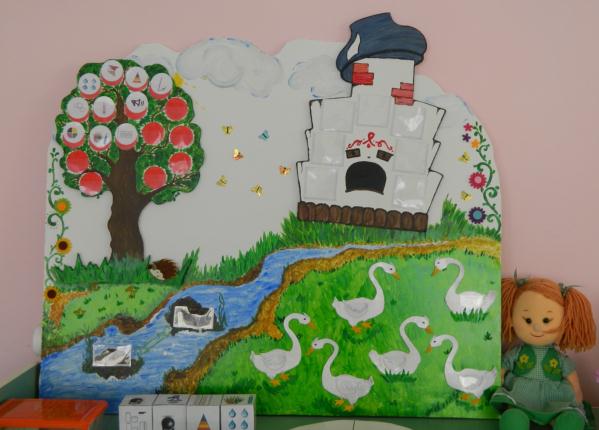 С помощью  морфологической таблицы  дети  создают новые игрушки
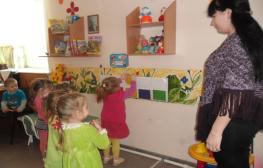 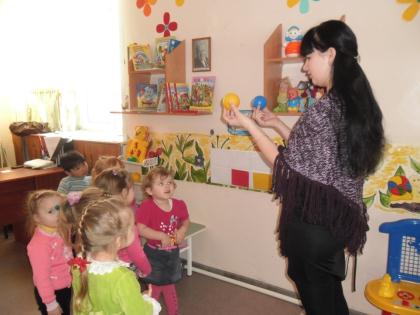 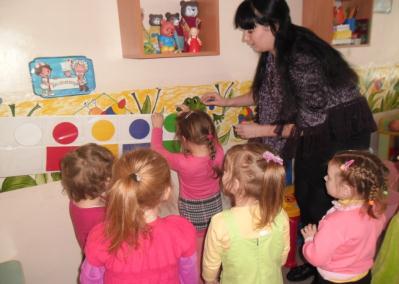 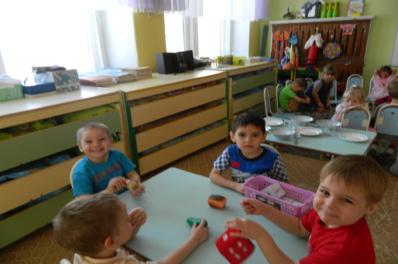 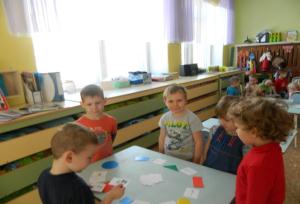 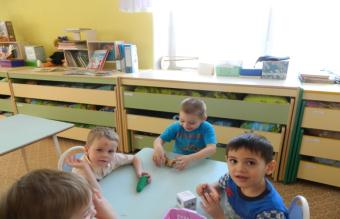 Знакомимся с алгоритмом игры «Да-нет - ка»
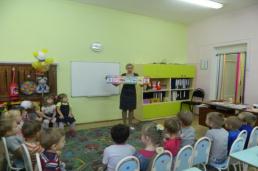 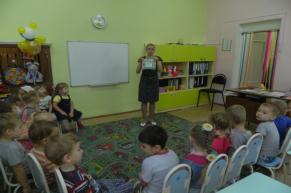 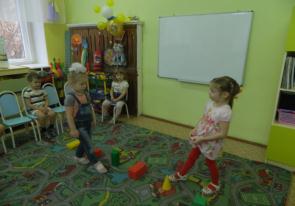 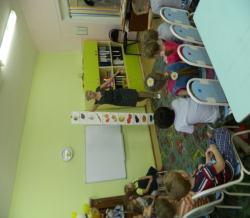 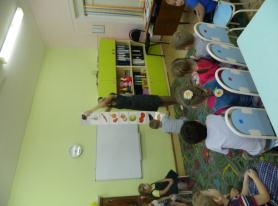 Диагностика проводилась на основе знаний и умений детей. По наблюдениям за детьми  в общении со сверстниками и взрослыми, по умению детей рассуждать, делать умозаключения, выводы, сравнения, по развитию логического мышления.
Полученные результаты   подтверждают  важность использования  технологии ТРИЗ с дошкольниками. Методы данной технологии позволили успешно решить задачи интеллектуального развития дошкольников
Спасибо за внимание!